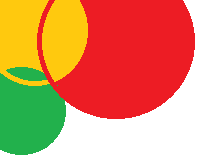 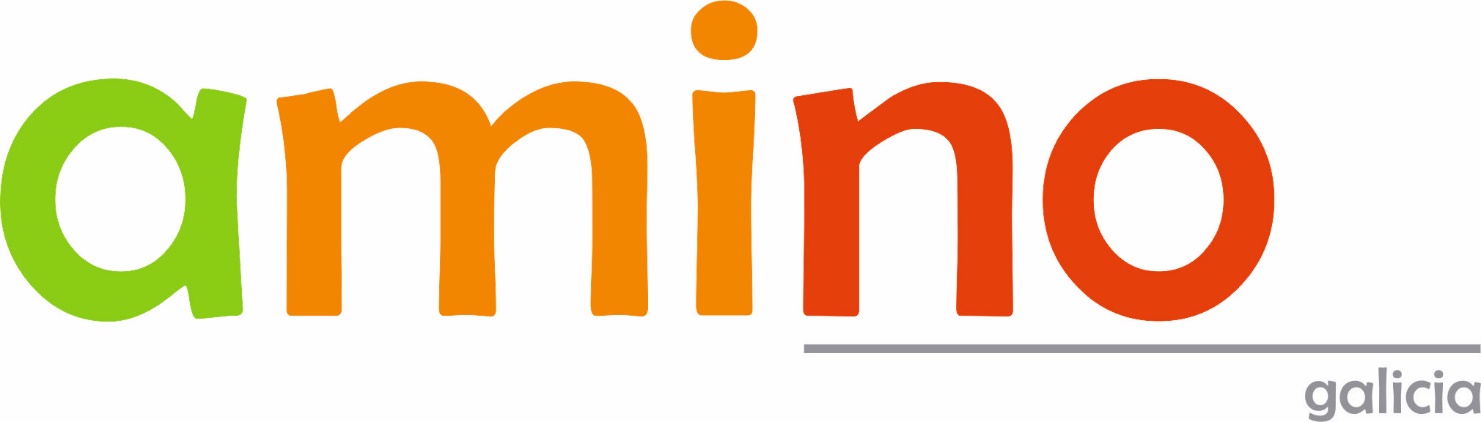 ABUSO Y MALTRATO INFANTIL NO. GALICIA
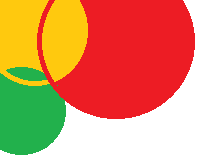 María Jesús Ferreiro
Psicóloga-Mediadora
Vocal de AMINO.Gal

Inma Araujo López
Psicóloga en el Centro de Menores Alborada
Vocal de AMINO.Gal
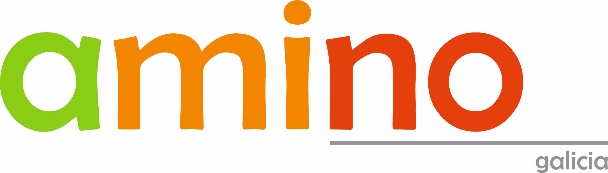 Asociación AMINO Galicia
Tipología del Maltrato
Mitos y realidades sobre ASI
El poder en el ASI
Características de la víctima
Características del agresor
Detección
Indicadores
Herramientas para la detección
Características del profesional
Como hablar a la víctima
Pautas específicas de intervención con la víctima
Pautas específicas de intervención con la familia
Notificación
Talleres complementarios (intervenir los síntomas)
Casos prácticos
Programas de prevención específicos por edades
Material audiovisual
Bibliografía,  webgrafía y referencias audiovisuales
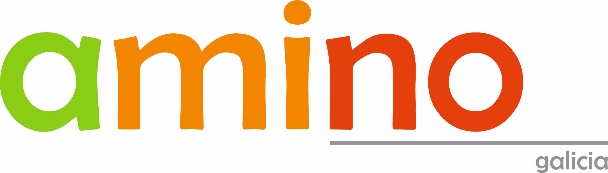 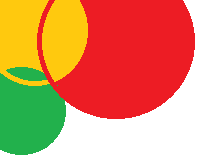 1. SOBRE LA ASOCIACIÓN
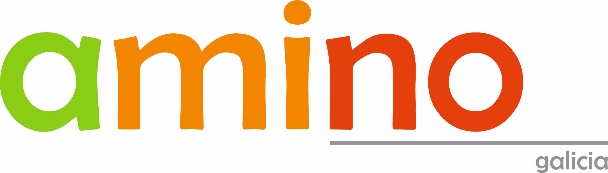 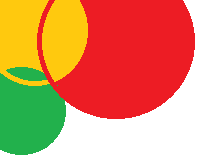 ¿QUIÉNES SOMOS?
Somos una entidad sin ánimo de lucro, formada por un grupo de profesionales de  diferentes ámbitos vinculados con la infancia y adolescencia (sanidad, servicios sociales, educación, justicia) sensibilizados con que el abuso y maltrato infantil es la realidad más grave sufrida por la infancia y la adolescencia y que en todas sus modalidades constituye un problema social de tal gravedad que es necesario avanzar con respuestas institucionales y ciudadanas.
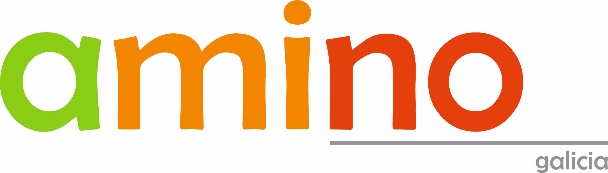 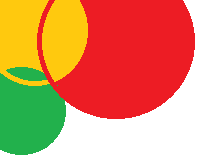 ¿QUÉ HACEMOS?
Nuestro objetivo
Prevención, detección y asesoramiento en la Intervención en situaciones de maltrato a la infancia y adolescencia.
Ayuda y apoyo a las familias que afrontan estas situaciones.
Nuestro ámbito de actuación
La Comunidad autónoma de Galicia.
Colectivo de niños, niñas y adolescentes víctimas de cualquier tipología de maltrato (físico, sexual, psicológico y negligencia) y sus familias.
Pertenecemos a FAPMI (Federación de asociaciones por la Prevención del Maltrato Infantil), representando a Galicia dentro de ella.
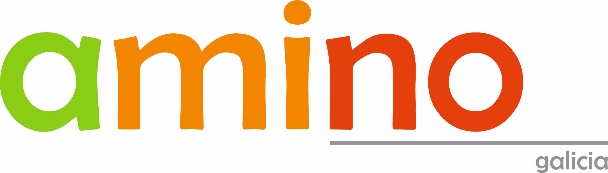 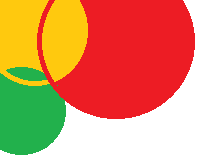 2. TIPOLOGÍA DEL MALTRATO
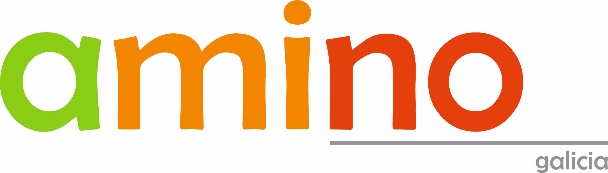 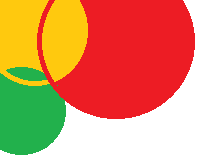 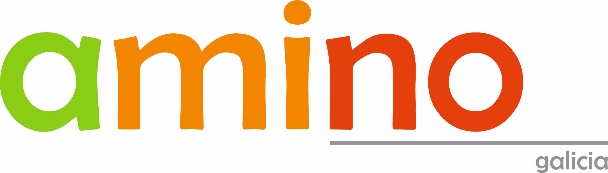 Elaborado a partir de Ministerio de Trabajo y Asuntos Sociales (2006) p. 14
Explicar cada tipo
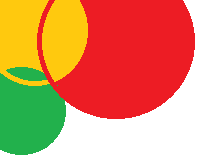 3. MITOS Y REALIDADESSOBRE EL ASI
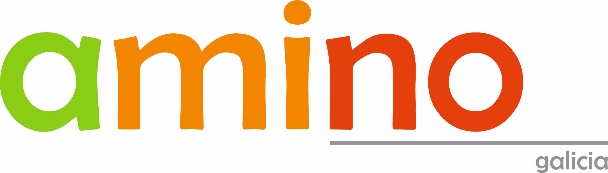 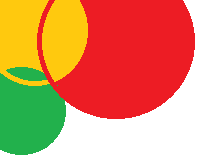 MITOS Y REALIDADES
El maltrato y abuso sexual infantil son poco frecuentes

(Internacional) 0-17 años: 10-40%
(España) 23% mujeres y 15% hombres
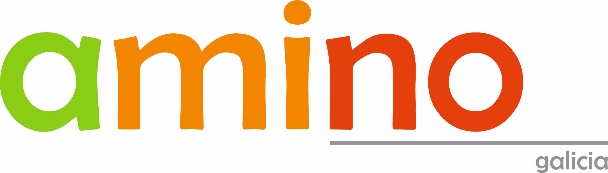 Elaborado a partir de Noguerol y Fernández (2013)
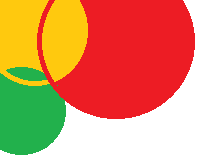 MITOS Y REALIDADES
En la actualidad se producen 
más abusos que antes

Ahora se conocen mejor, antes no se estudiaban ni se denunciaban
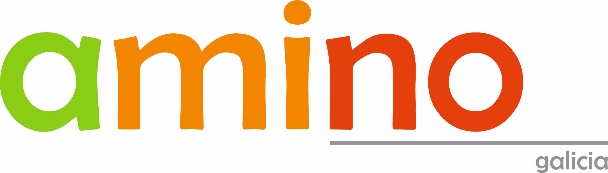 Elaborado a partir de Noguerol y Fernández (2013)
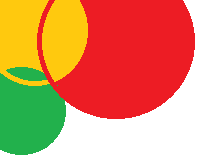 MITOS Y REALIDADES
Si le ocurriera a un niño de nuestro entorno, 
nos daríamos cuenta

Sólo un 2% de los casos de abuso sexual intrafamiliar se conocen al tiempo que ocurren
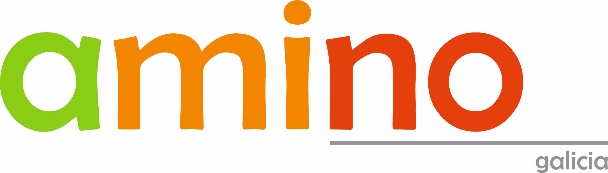 Elaborado a partir de Noguerol y Fernández (2013)
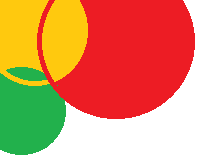 MITOS Y REALIDADES
Todo maltrato deja una huella visible y es fácil detectarla, por eso sólo se les puede creer si hay evidencias observables y verificables

El maltrato puede dejar señales visibles o no, puesto que no podemos dejar de lado la dimensión psicológica
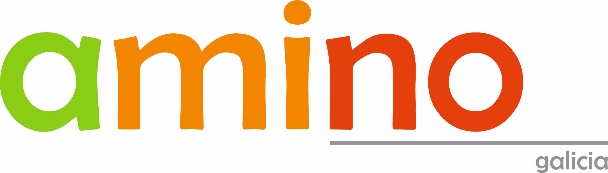 Elaborado a partir de Noguerol y Fernández (2013)
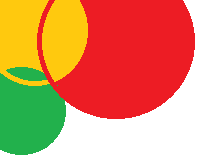 MITOS Y REALIDADES
Los abusos sexuales y el maltrato infantil van acompañados de violencia física

Sólo en un 10% de los casos vienen asociados a violencia física; generalmente existe manipulación, engaños y amenazas que no hacen necesaria la violencia física
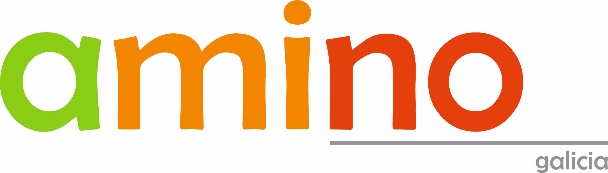 Elaborado a partir de Noguerol y Fernández (2013)
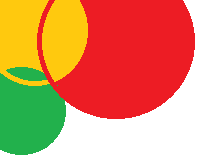 MITOS Y REALIDADES
No existe en clases sociales altas

Simplemente se detecta más en niveles sociales más bajos porque suelen mediar los agentes sociales
Extraído de Ministerio de Trabajo y Asuntos Sociales (2006)
y Naiara Navarro Olasagasti (0000)
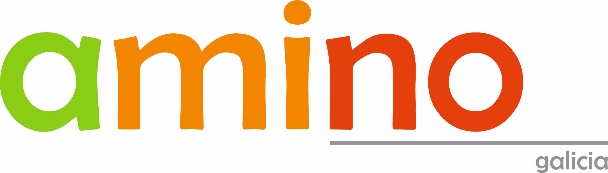 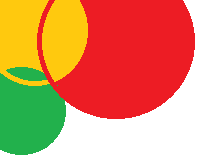 MITOS Y REALIDADES
Conocen de forma consciente o inconsciente lo que está pasando, por lo que son igualmente responsables de los hechos

No siempre se sabe que el maltrato infantil está ocurriendo, especialmente si se produce fuera de casa o es de tipo sexual.
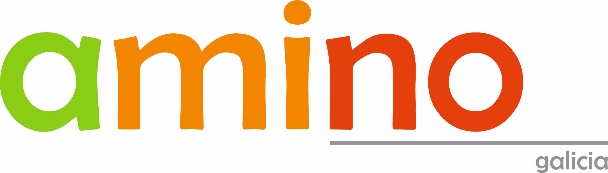 Elaborado a partir de Noguerol y Fernández (2013)
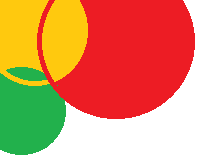 MITOS Y REALIDADES
En cuanto se dan cuenta lo denuncian

En ocasiones el otro progenitor conoce el maltrato pero no lo denuncia
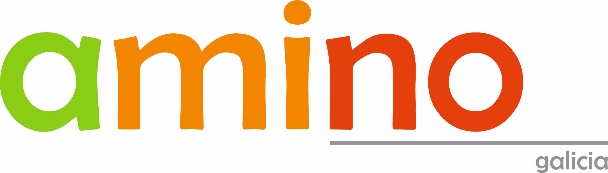 Elaborado a partir de Noguerol y Fernández (2013)
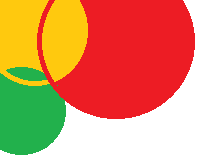 MITOS Y REALIDADES
Los agresores son exclusivamente hombres

Un 13% son mujeres
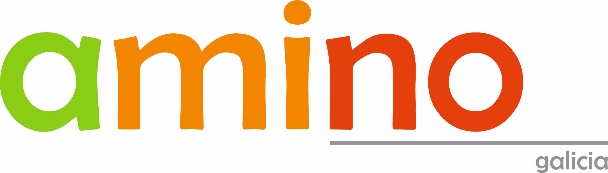 Elaborado a partir de Noguerol y Fernández (2013)
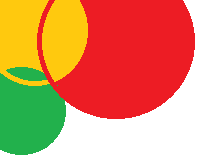 MITOS Y REALIDADES
Generalmente el abusador es un desconocido

El 85% de los abusadores son conocidos de la víctima, forman parte de la familia nuclear y/o extendida, o gozan de la confianza de la víctima y de su familia
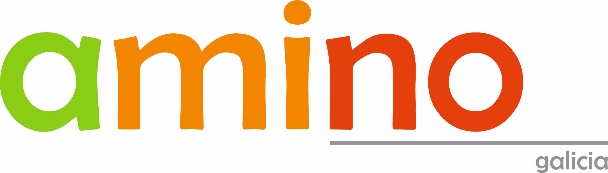 Elaborado a partir de Noguerol y Fernández (2013)
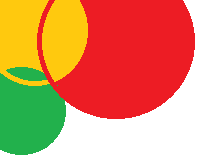 MITOS Y REALIDADES
Las niñas y los niños no dicen la verdad

Sólo el 7% de las declaraciones resultan ser falsas
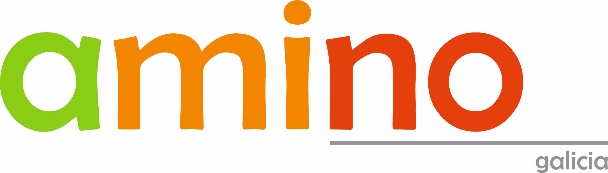 Elaborado a partir de Noguerol y Fernández (2013)
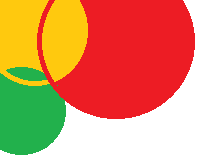 MITOS Y REALIDADES
Sólo las niñas son víctimas de abusos sexuales

60% niñas y 40% niños
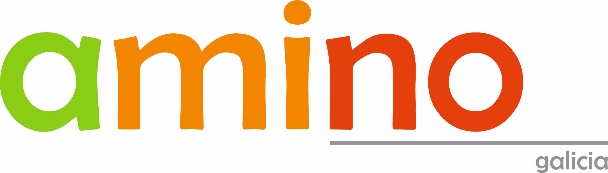 Elaborado a partir de Noguerol y Fernández (2013)
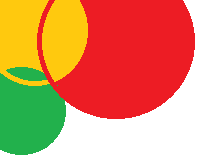 MITOS Y REALIDADES
Los niños que han sufrido malos tratos en su infancia se convertirán en maltratadores cuando sean adultos

Puede ser una de las consecuencias, pero no siempre sucede así
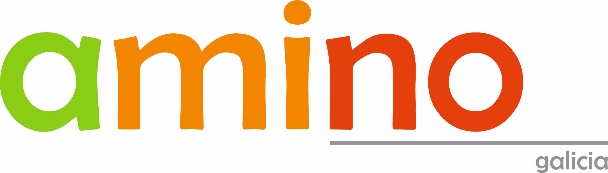 Elaborado a partir de Noguerol y Fernández (2013)
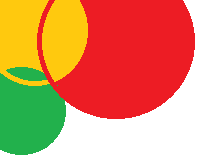 MITOS Y REALIDADES
Los efectos son siempre muy traumáticos

La gravedad de los efectos depende de los factores como la frecuencia del maltrato, el grado de parentesco entre las víctimas y persona agresora, la intensidad…
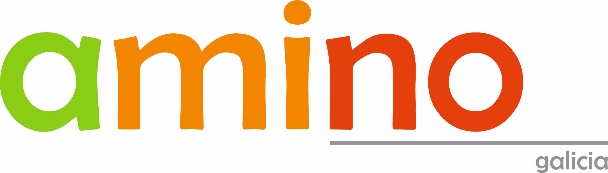 Elaborado a partir de Noguerol y Fernández (2013)
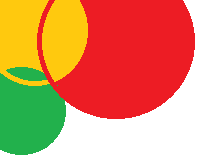 MITOS Y REALIDADES
El maltrato infantil y los abusos sexuales no se pueden prevenir y son inevitables


En muchos casos se puede prevenir
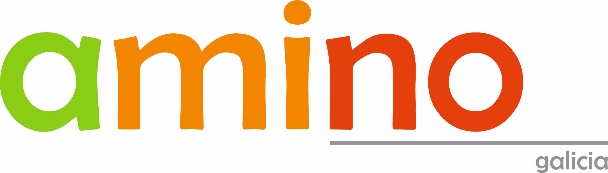 Elaborado a partir de Noguerol y Fernández (2013)
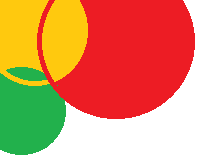 4. EL PODER EN EL ASI
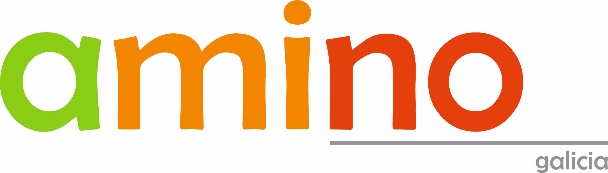 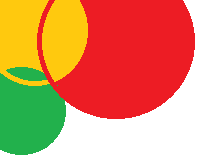 ¿Cómo se puede adquirir poder sobre mí?

Amor
Autoridad
Fuerza física o diferencia social
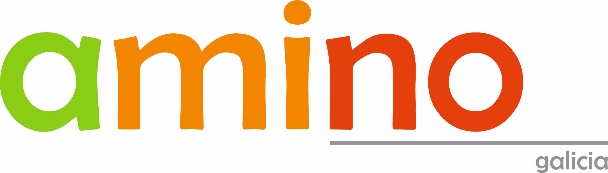 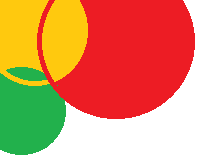 ¿Cómo se puede adquirir el poder sobre una niña/o?

A través del amor es más fácil el abuso y más difícil que lo cuente
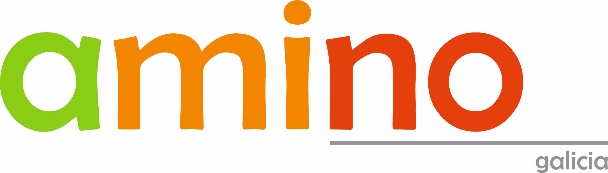 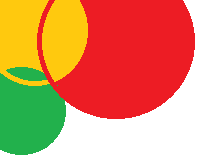 El abuso tiene que ver con la intimidad, va más allá de la genitalidad y eso hace que detectar sea más difícil.
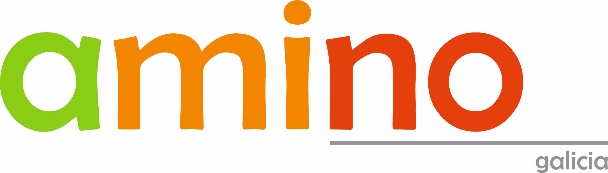 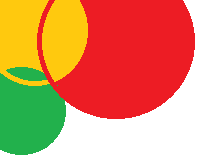 5. CARACTERÍSTICAS
 DE LA VÍCTIMA
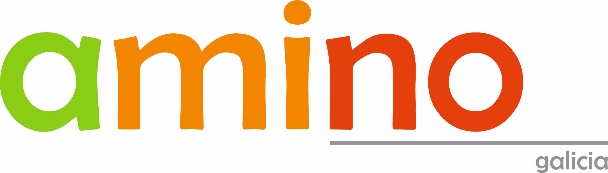 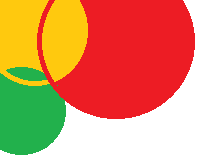 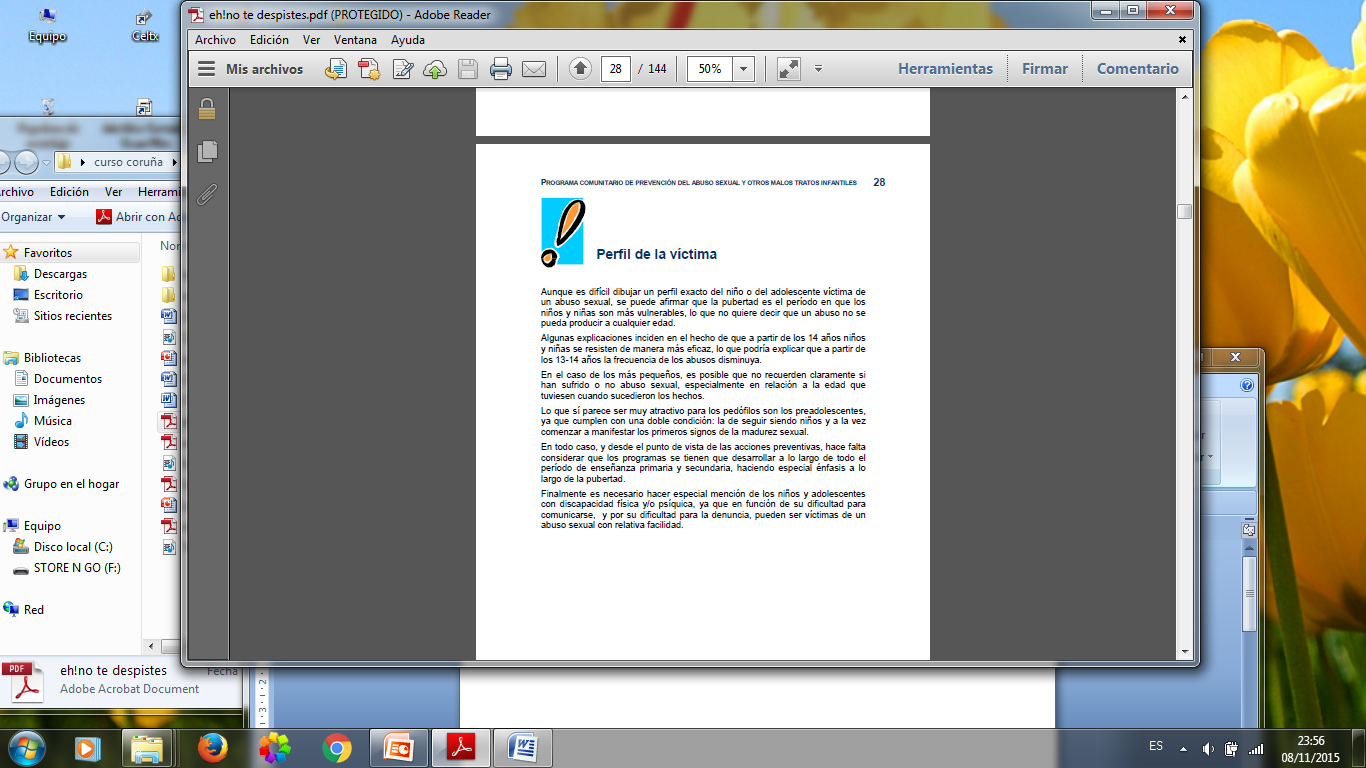 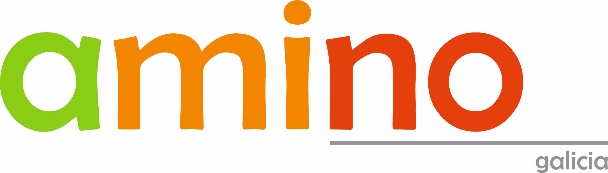 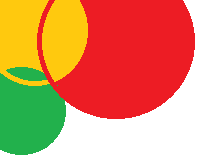 6. CARACTERÍSTICAS
 DEL AGRESOR
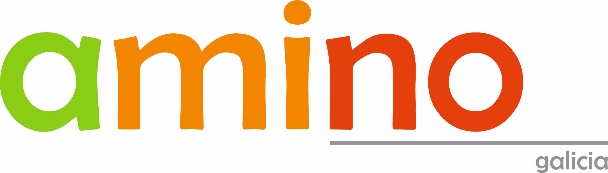 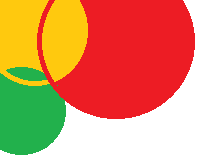 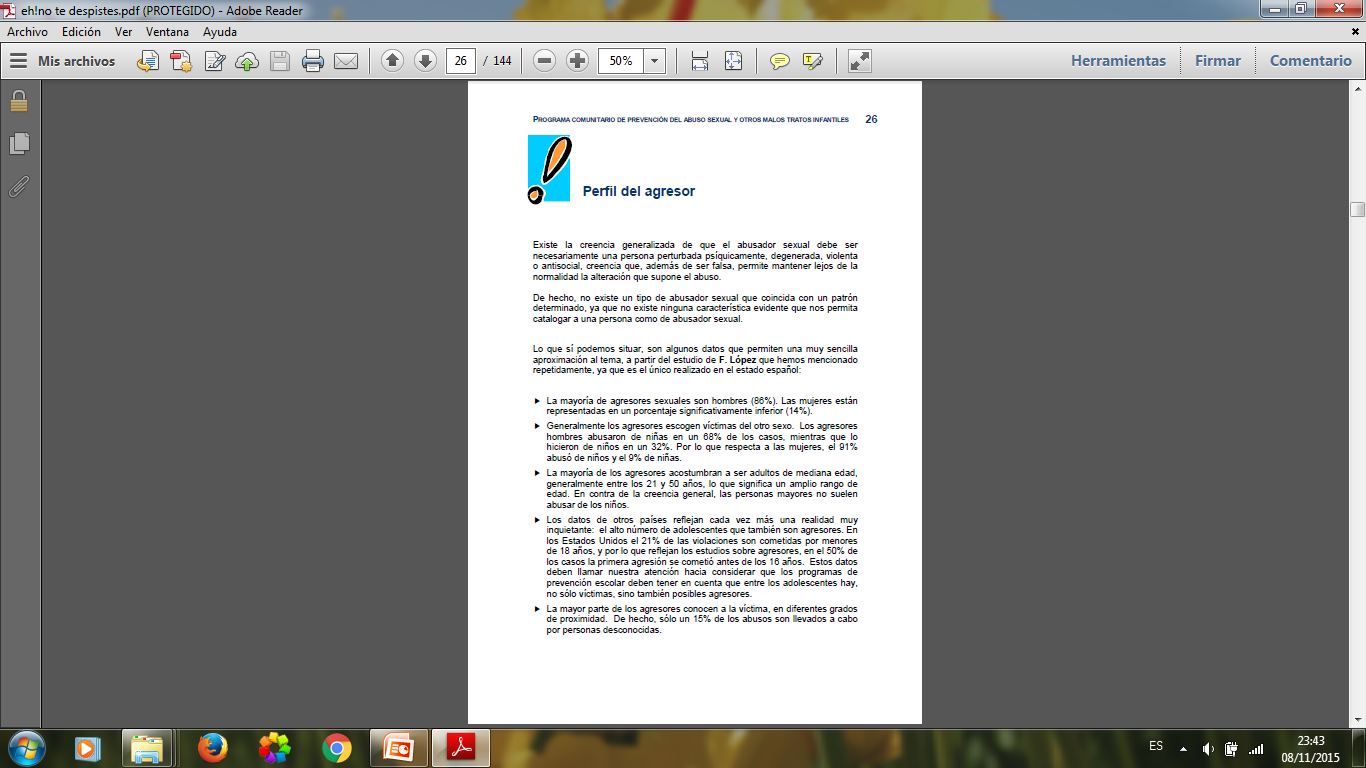 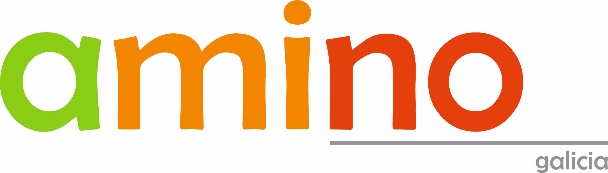 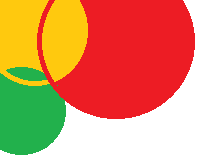 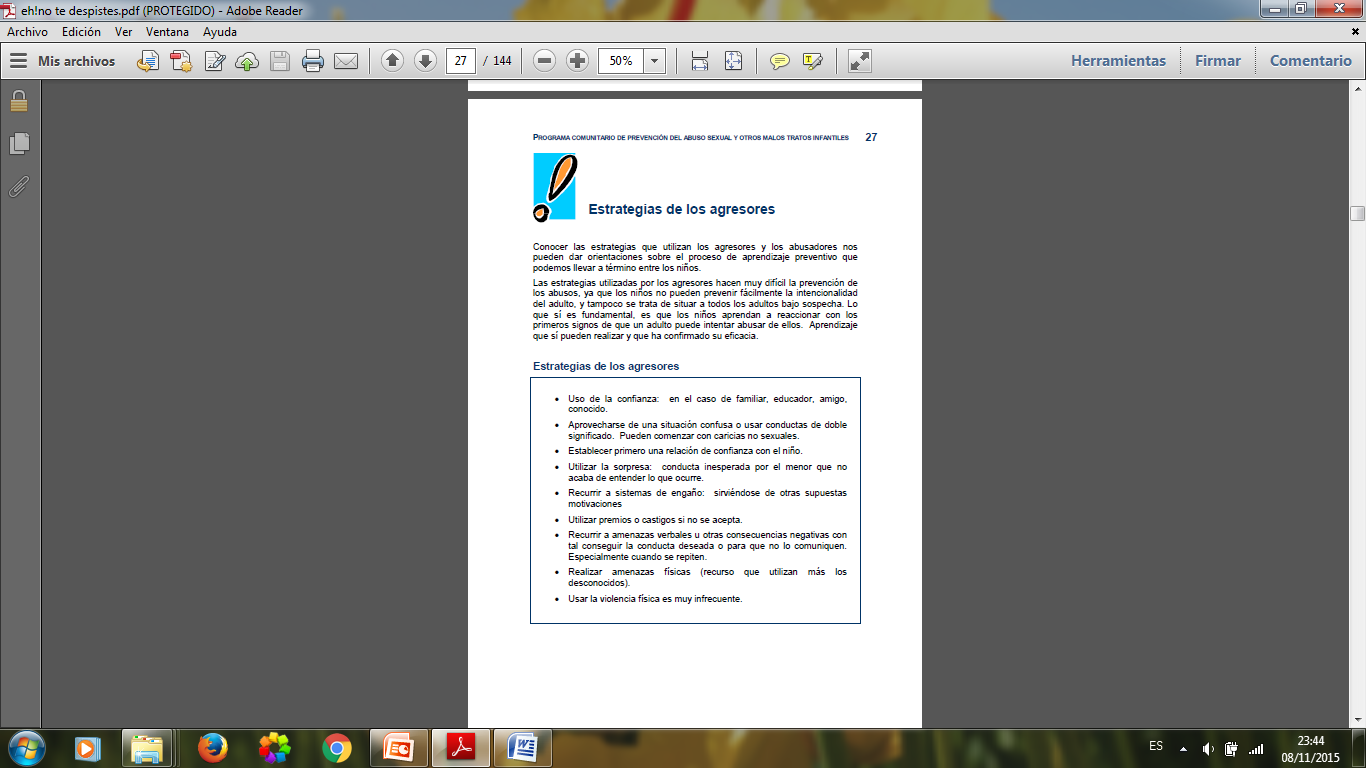 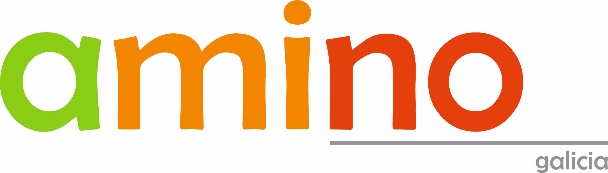 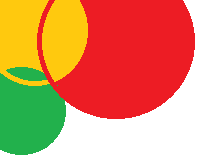 7. DETECCIÓN
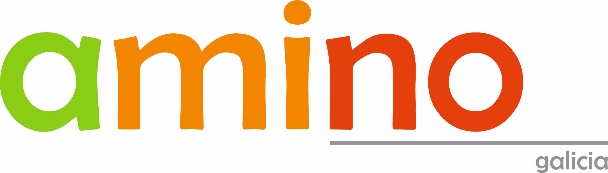 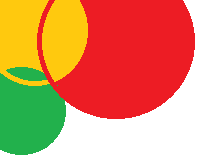 De los errores se aprende
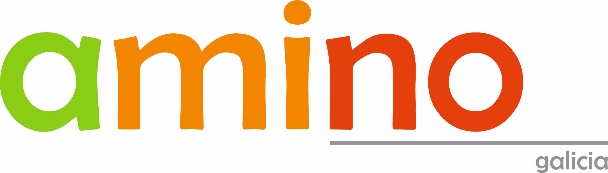 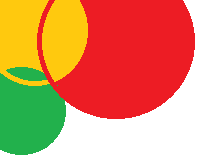 Con 11 años una niña y su hermano de 15 años vinieron a nuestro centro de día. Él por conducta disocial (inicio consumo drogas, fracaso escolar, conducta disruptiva,…). La niña tenía buenas notas, buen comportamiento, baja autoestima, excesiva timidez, inseparable de su hermano protector). Una madre con problemas psiquiátricos negligente.
Con casi trece años se le dio de alta pues había superado sus problemas de autoestima y timidez y pasó a ser tutelada por la Xunta y a vivir en un ambiente protector.
Con quince años vuelve a ser derivada a nuestro centro. Esta vez para asistir a terapia semanal. En el último año comenzó a tener problemas de abuso de alcohol y cannabis, fracaso escolar, conducta disocial, agresividad, y una grave promiscuidad.
Ya teníamos las gafas puestas y tras un tiempo asistiendo a sesiones terapéuticas desvela un secreto que nunca contó a nadie: con 9 años su hermano de  trece abusó sexualmente  de ella durante un largo periodo de tiempo. Hasta que un día su hermano mayor de edad los encontró en la habitación y riño seriamente a el hermano agresor y éste nunca volvió a repetir el abuso nunca más.
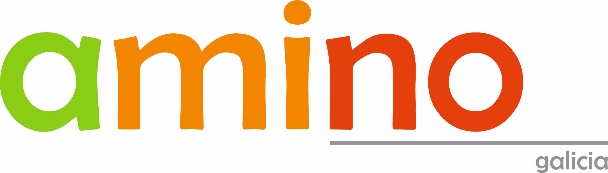 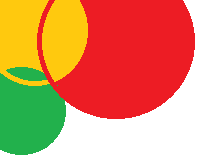 8. INDICADORES
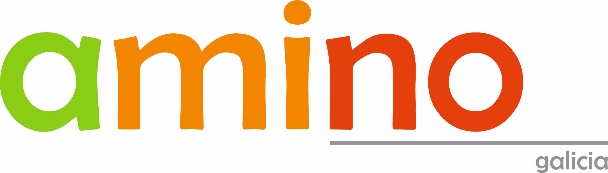 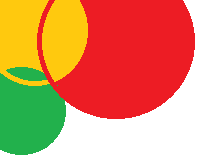 INDICADORES ALTAMENTE ESPECÍFICOS
Conductas y evidencias:
Información fiable sobre conductas sexuales claramente inapropiadas de figuras parentales
Ha manifestado haber sido objeto e abuso sexual
Hay informe médico que confirma la existencia de abuso o indica sospechas importantes
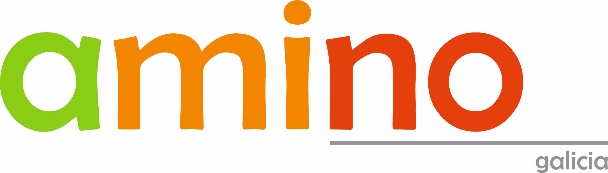 Extraído de Noguerol y Fernández (2013) p. 16
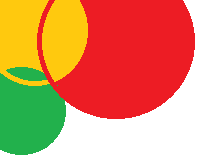 INDICADORES ALTAMENTE ESPECÍFICOS
Indicadores físicos:
Lesiones internas en zona genital o anal
Desgarros recientes o cicatrices del himen
Diámetro del himen mayor que 1 cm
Desgarro de la mucosa vaginal
Dilatación anal y esfínter anal hipotónico
Inflamaciones, enrojecimiento y lesiones por rascado
Sangrado por vagina y/o ano
Infecciones genitales o de transmisión sexual
Embarazos
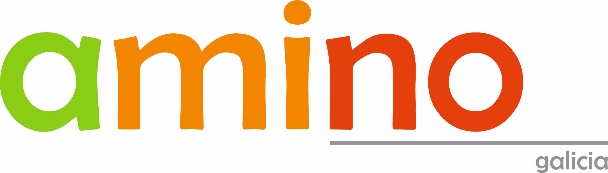 Extraído de Noguerol y Fernández (2013) p. 16
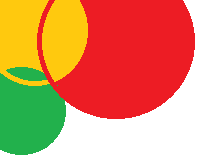 INDICADORES DE PROBABLE ABUSO SEXUAL
Conductas y evidencias:
Conductas hipersexualizadas y/o autoeróticas infrecuentes, así como conocimientos sexuales inusuales para su edad
Masturbación compulsiva
Sexualización precoz
Uso de fuera física o coerción psicológica para que los demás participen
Acercamientos peculiares a los adultos
En adolescentes, promiscuidad sexual, prostitución o excesiva inhibición sexual
Un miembro de la familia sospecha que el abuso está ocurriendo
Hay información o sospecha de conductas sexuales inapropiadas por parte de adultos que viven con la víctima
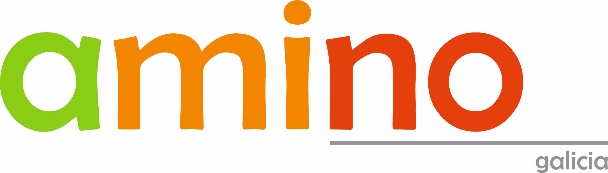 Extraído de Noguerol y Fernández (2013) p. 17
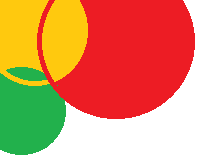 INDICADORES INESPECÍFICOS
Indicadores físicos:
Trastornos psicosomáticos como dolor abdominal recurrente o dolores de cabeza sin causa orgánica
Trastornos de alimentación
Fenómenos regresivos como enuresis o ecopresis
Infecciones urinarias repetidas sin causas orgánica o externa identificable
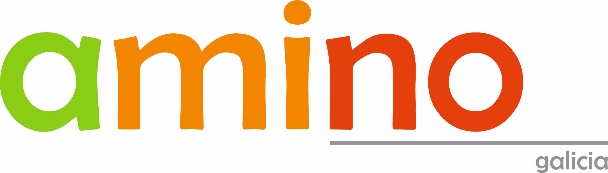 Extraído de Noguerol y Fernández (2013) p. 17
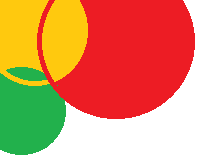 INDICADORES INESPECÍFICOS
Indicadores psicológicos y comportamentales:
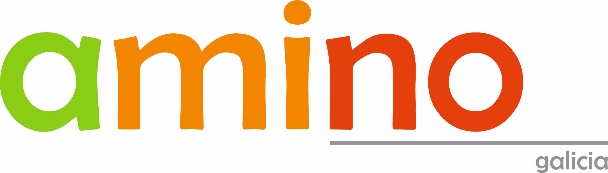 Elaborado a partir de Noguerol y Fernández (2013) p. 18
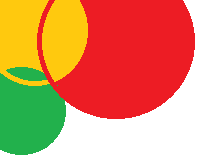 INDICADORES INESPECÍFICOS
Indicadores psicológicos y comportamentales:
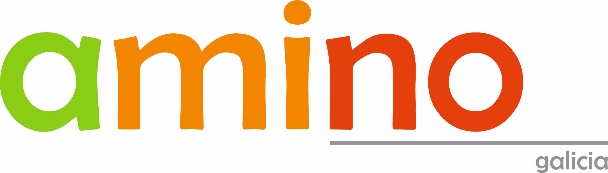 Elaborado a partir de Noguerol y Fernández (2013) p. 18
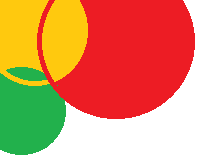 INDICADORES INESPECÍFICOS
Indicadores psicológicos y comportamentales:
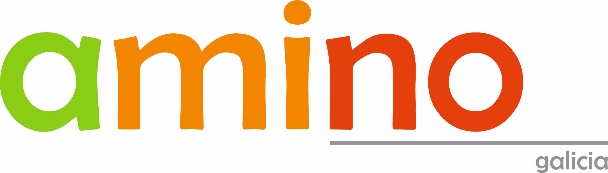 Elaborado a partir de Noguerol y Fernández (2013) p. 18
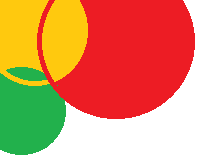 INDICADORES INESPECÍFICOS
Indicadores psicológicos y comportamentales:
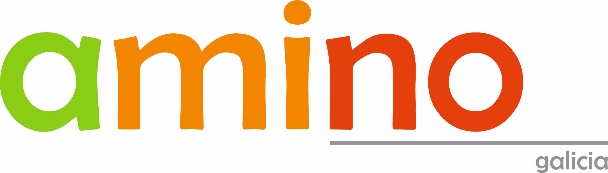 Elaborado a partir de Noguerol y Fernández (2013) p. 18
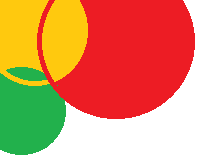 9. HERRAMIENTAS 
PARA LA DETECCIÓN
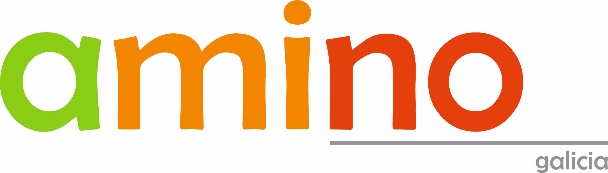 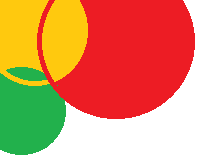 DIBUJOS
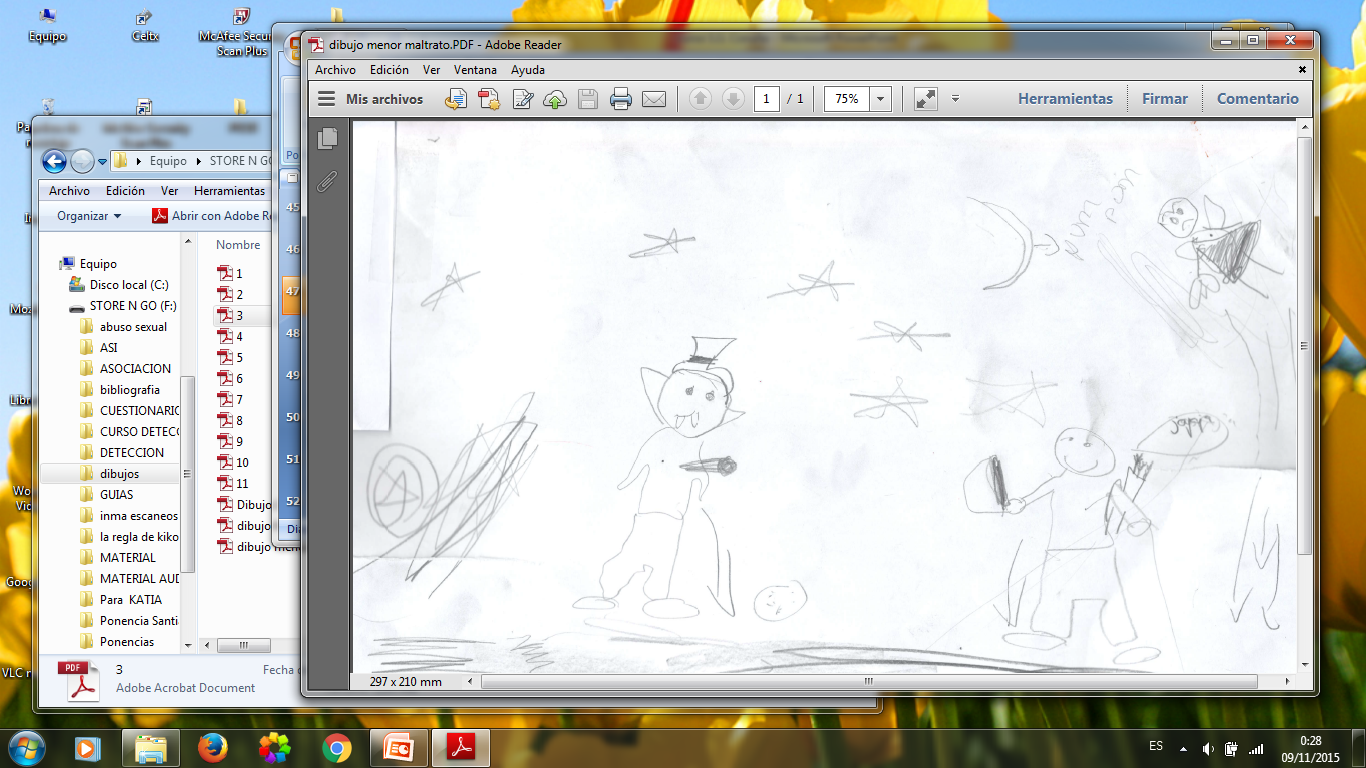 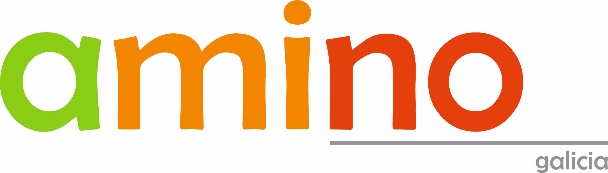 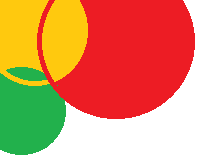 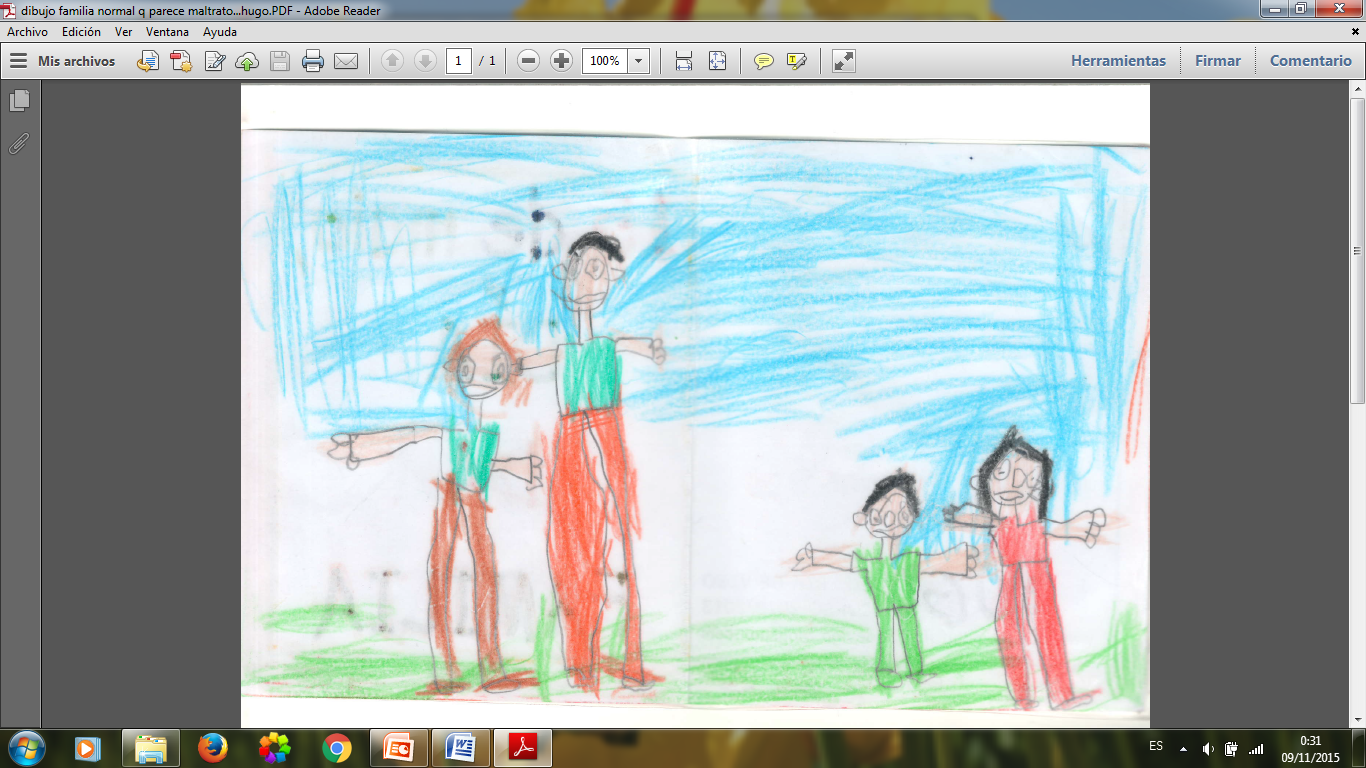 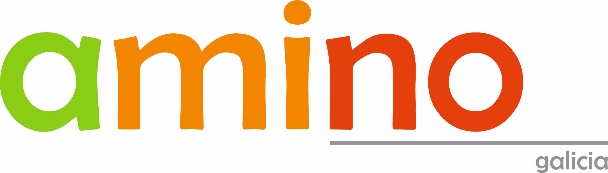 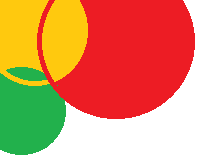 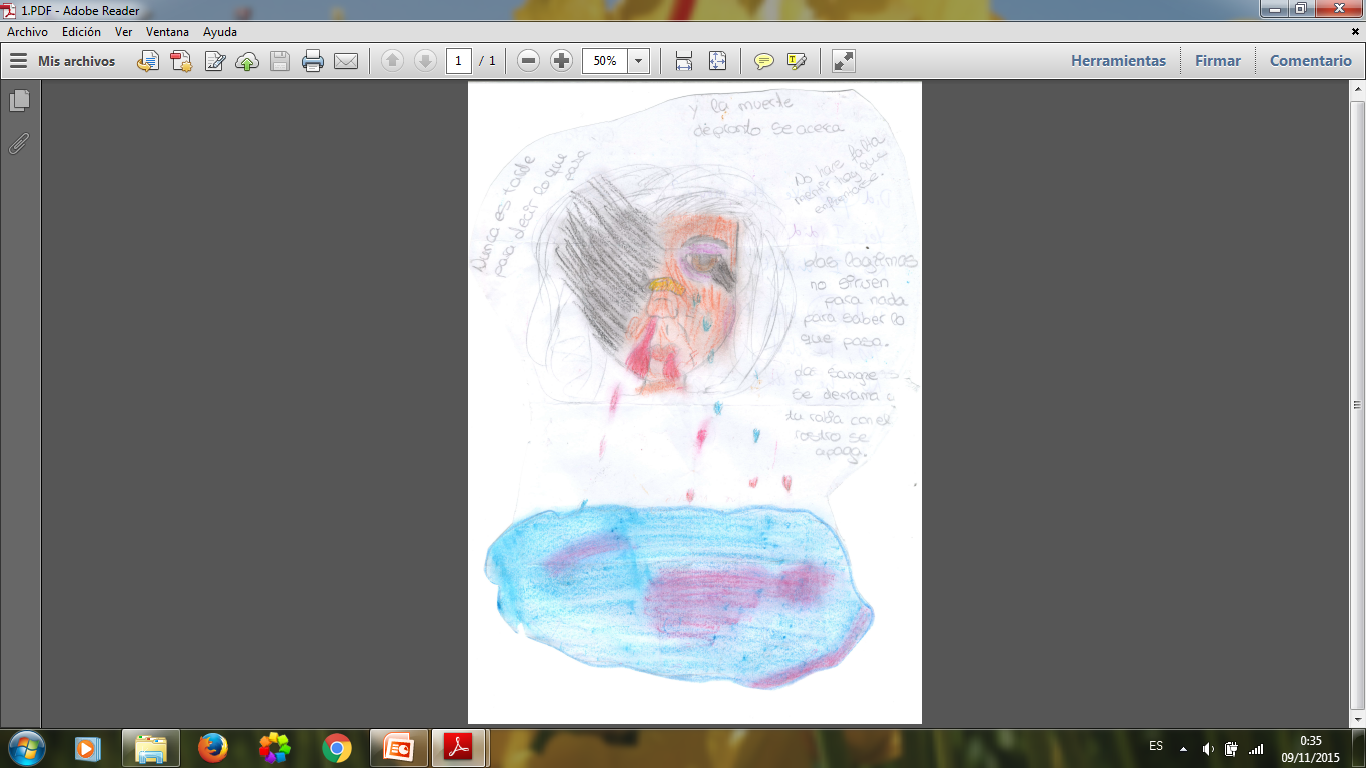 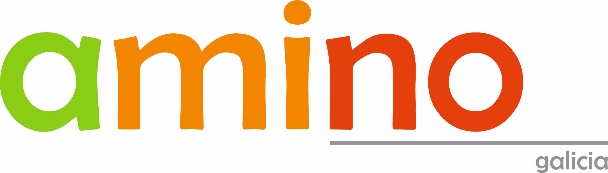 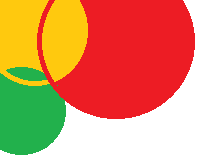 Relatos
Cuentos
Fotos
Autobiografía
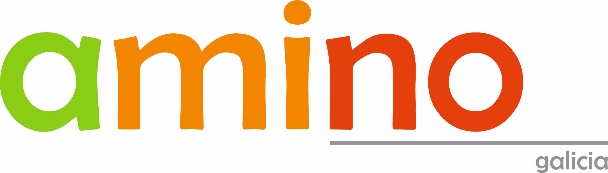 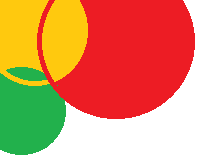 DINÁMICAS
Silueta de sentimientos    
en distintos colores pintar:
 vergüenza, rabia, tristeza, alegría, culpa
Maleta segura
que metes en la maleta que te haga sentir seguro, sentir bien.
Tarjetas de sensaciones en tu cuerpo
 nudo garganta, mariposas en el estómago, dolor de 	   barriga, dolor de corazón,…
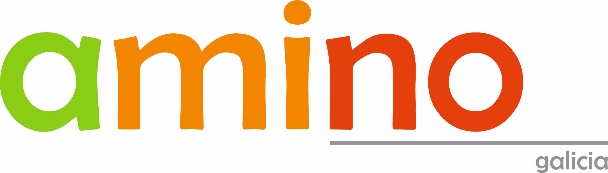 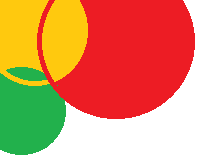 CON NIÑOS

 A veces con el mensaje de “sabemos” no te agobies vamos por delante.
¿Como es de grande el secreto?
Márcamelo con las manos.
¿Cuanto queda del secreto que me diste?
El juego de pensamiento para niños.
	 Ana M. Gómez.
El secreto de Ana.
Animales rabiosos (5-10 años). TEA.
Adiós tristeza (6-18 años)
Planeta de Simón.
Adiós pensamientos.
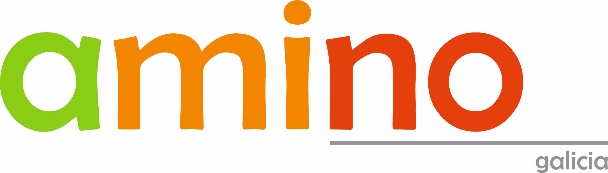 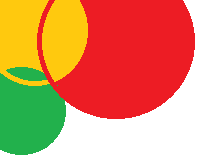 CON ADOLESCENTES

Abrir una puerta para que el secreto pueda salir.
	- la mochila
	- la cajita cerrada
	- siluetas matrioska
	- tabla de indicadores

Toda metáfora es interesante que identifique las sensaciones que guardar un secreto producen: cansancio, rabia, mal de tripas,…
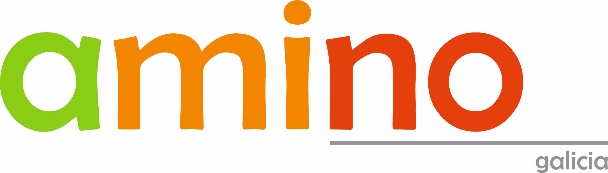 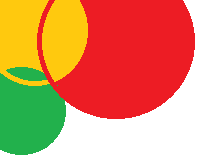 10. CARACTERÍSTICAS
 DEL PROFESIONAL
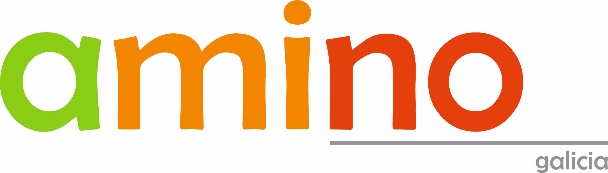 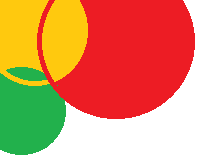 Capacidad de contener emociones. La víctima tiene miedo, culpa, vergüenza,...
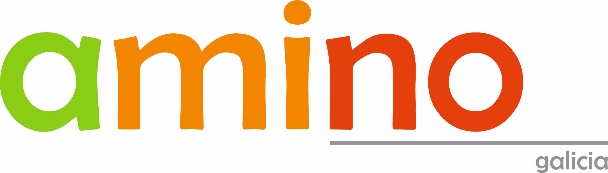 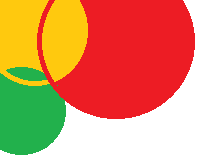 Empatizar. La víctima cree que esto solo le pasa a él/ella. Hacerle ver que a otros también.
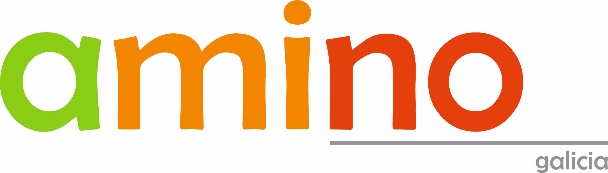 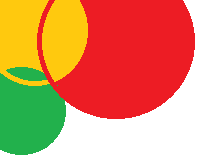 Saber mandar mensaje apoyo (estoy aquí, te voy a ayudar) y seguridad (voy a ayudarte a que no vuelva a suceder).
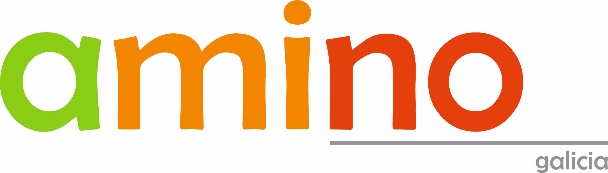 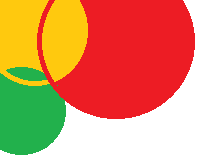 Nunca dejar de repetirle que no tiene la culpa aunque mintiese algo. Hay por tanto que seguir quitando culpa (inducido a mentir,...). Disco rayado.
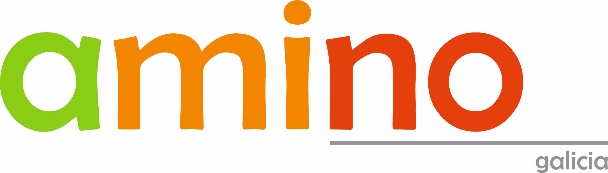 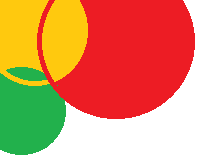 Insistir que lo que está sucediendo (que lo desvele) va a ser bueno para la familia. Estaba atrapada ...y ahora va a poder vivir  sin ese sufrimiento.
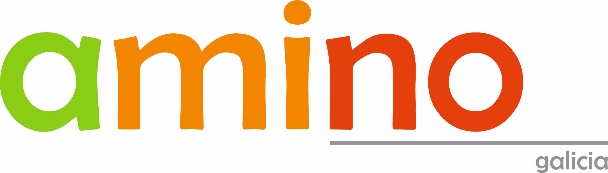 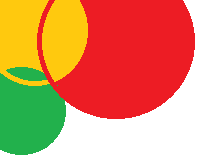 Nunca decir bueno y malo, ni siquiera al hablar de el agresor..
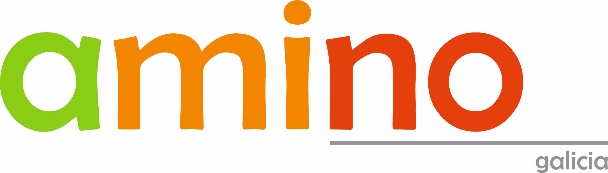 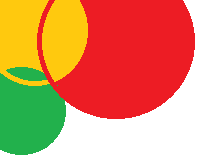 Saber reducir culpas(en muchos casos al sentir placer aumenta la culpa).
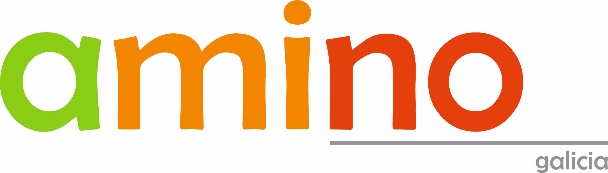 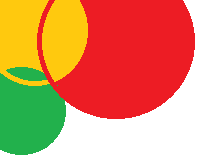 Saber explicarle que le han estimulado precozmente a nivel sexual y ponerle nombre a lo que siente.
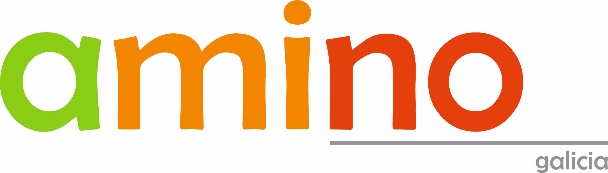 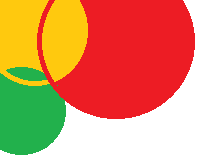 Hablar con claridad de que es lo que va a pasar a partir de ahora. Tenerlo informado del proceso, no mantenerlo al margen de lo que se va a hacer, sino fomentaremos su desconfianza.
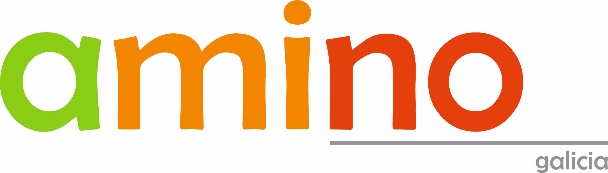 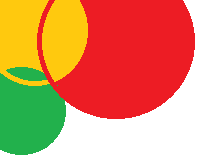 11.COMO HABLAR 
A LA VÍCTIMA
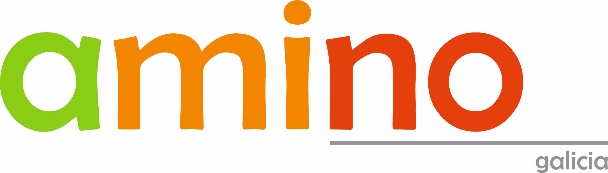 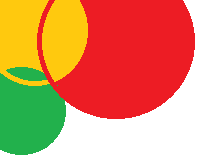 ¿CÓMO HABLARLES?
Seriedad
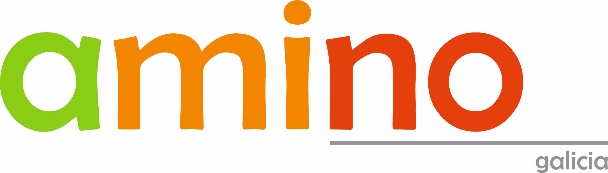 Adaptado a partir de Alonso, Font y Val (1999).
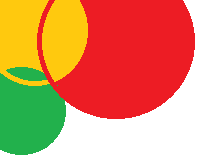 ¿CÓMO HABLARLES?
Confianza : decir que le crees
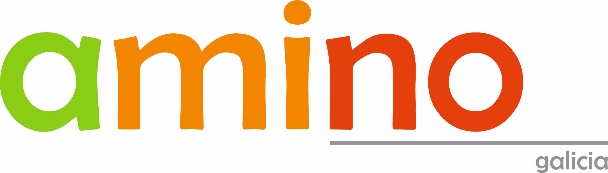 Adaptado a partir de Alonso, Font y Val (1999).
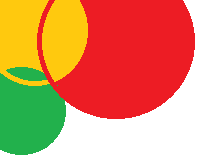 ¿CÓMO HABLARLES?
Escuchar con calma: darle tiempo para que lo cuente
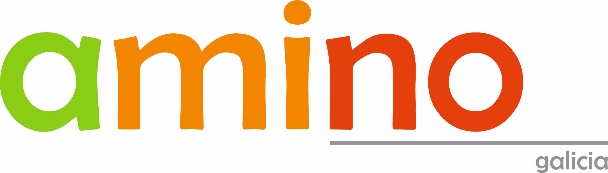 Adaptado a partir de Alonso, Font y Val (1999).
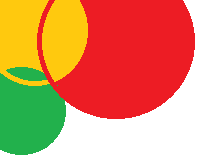 ¿CÓMO HABLARLES?
No interrogarle
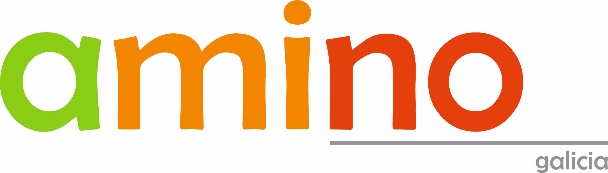 Adaptado a partir de Alonso, Font y Val (1999).
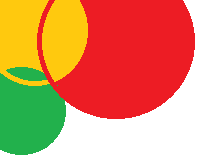 ¿CÓMO HABLARLES?
Hacerle entender que no es por su culpa, y lo valiente que ha sido al contarlo
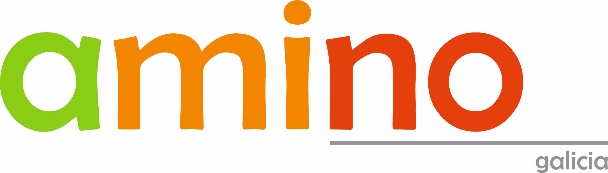 Adaptado a partir de Alonso, Font y Val (1999).
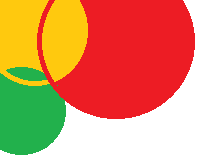 ¿CÓMO HABLARLES?
Evitar mostrar alarmismo
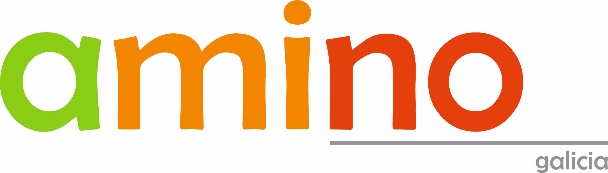 Adaptado a partir de Alonso, Font y Val (1999).
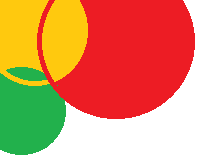 ¿CÓMO HABLARLES?
Mejor no mostrar enfado, pues el niño puede entender que es por él y no por la situación
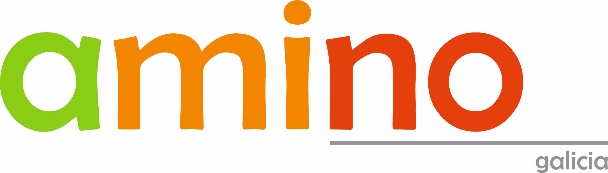 Adaptado a partir de Alonso, Font y Val (1999).
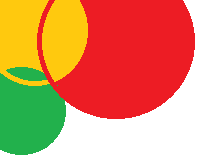 ¿CÓMO HABLARLES?
Decidir conjuntamente con el niño los pasos a seguir, acompañándole en el proceso en todo momento
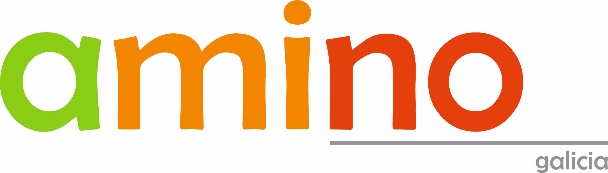 Adaptado a partir de Alonso, Font y Val (1999).
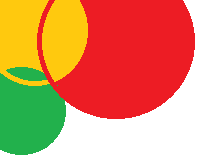 ¿CÓMO HABLARLES?
Asegurarse de que está protegido
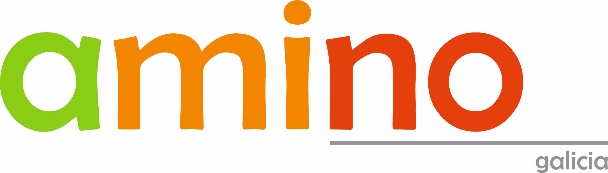 Adaptado a partir de Alonso, Font y Val (1999).
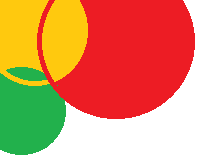 ¿CÓMO HABLARLES?
No es tarea propia de esta persona comenzar una investigación ni guardar secreto, será la de pedir apoyo a los equipos locales especializados
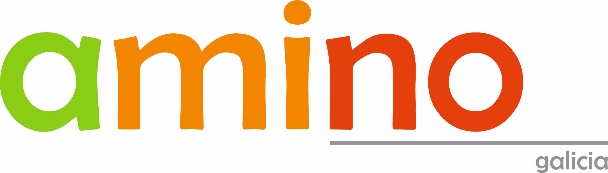 Adaptado a partir de Alonso, Font y Val (1999).
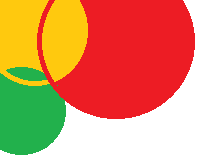 TRABAJANDO LA CULPA
Desarrollan pensamientos de que han tenido responsabilidad(por no contarlo, por no gritar, por no luchar,…) o es la manera de castigarle por algo.
 La culpa aumenta si han disfrutado, sentido placer. Si eso ha pasado así hay que desmontarlo. Solamente es que su cuerpo responde a estímulos (como por ejemplo si tocas algo que quema tu cuerpo reacciona con dolor, si te hacen cosquillas tu cuerpo reacciona con diversión,...).
 
* Nunca forzar ni presionar para el testimonio  para que no se sienta invalidado. Empatizar mucho primero.
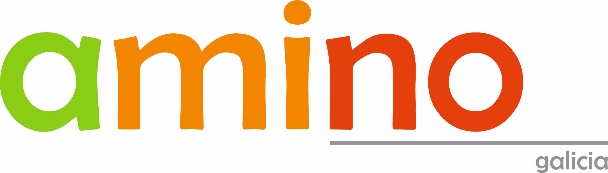 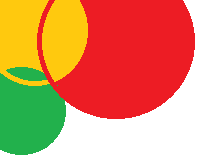 TRABAJAR LA VERGÜENZA
La vergüenza paraliza. Les cuesta admitir que son víctimas, sobre todo si son varones.
Se trabaja a través de mensajes de comprensión, identificándolos con otros casos con ejemplos de otros niños.
Mensajes de valentía: por comentar lo pasado, por venir al tratamiento. 
Si han sentido placer también aumenta su vergüenza.
Ofrecerles protección y seguridad(en espacio terapéutico).
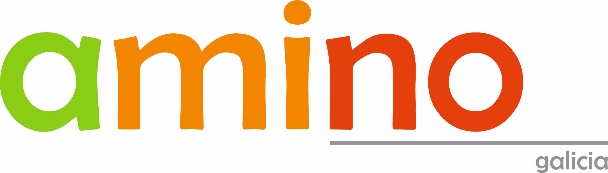 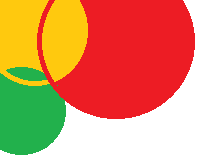 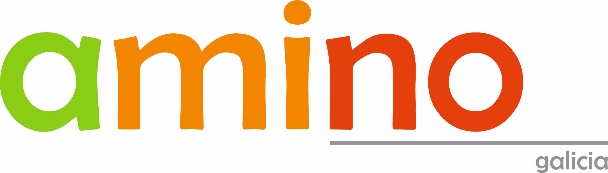 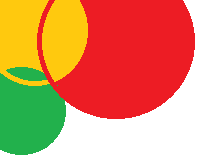 13.PAUTAS ESPECÍFICAS DE INTERVENIR CON LA FAMILIA
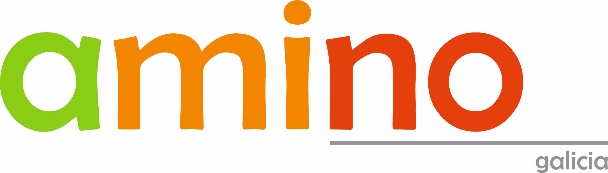 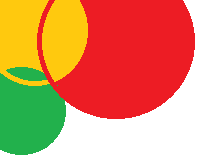 INTERVENIR  CON LA FAMILIA
Intentar que mantengan una motivación alta.
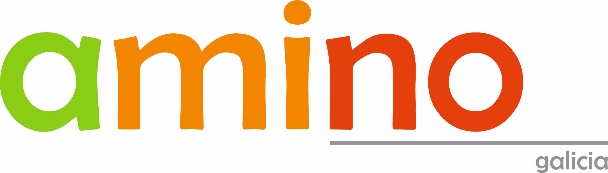 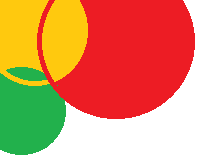 INTERVENIR  CON LA FAMILIA
Intentar que no sean permisivos con los hijos por lo que han pasado(no límites, sanciones, normas  por lástima hacia el menor).
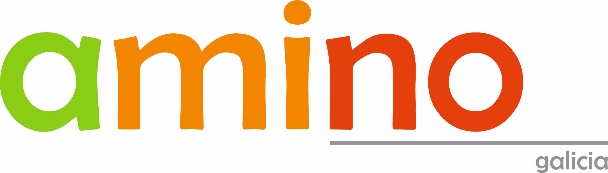 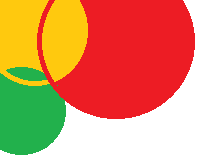 INTERVENIR  CON LA FAMILIA
Que mantengan límites paralelamente a mucho afecto, cariño,…
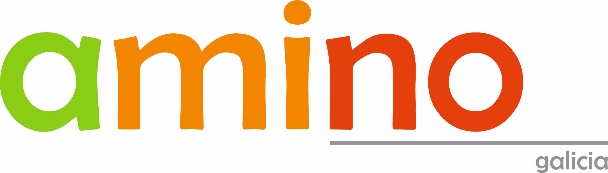 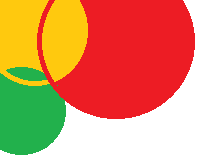 INTERVENIR  CON LA FAMILIA
Que proporcionen mensajes de alivio, seguridad, protección. El entorno tiene mucho que ver en el diagnóstico("sabemos que has sufrido", "vamos a ayudarte",...).
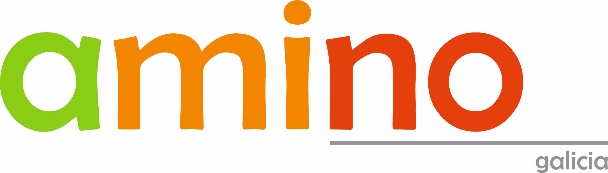 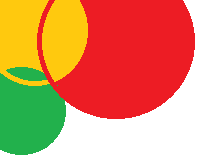 INTERVENIR  CON LA FAMILIA
Preparación padres para gestionar sentimientos y apoyar normalmente a través de individuales.
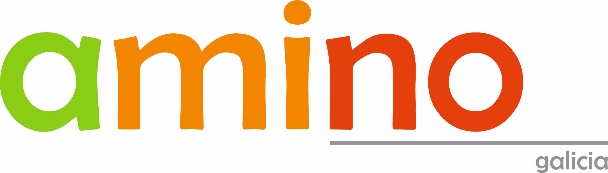 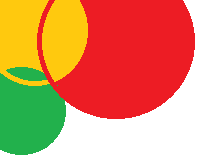 INTERVENIR  CON LA FAMILIA
Si algún padre no acepta abuso cuando es por alguien cercano, en individual se confronta hasta que "se hunde" y ya se puede intervenir.
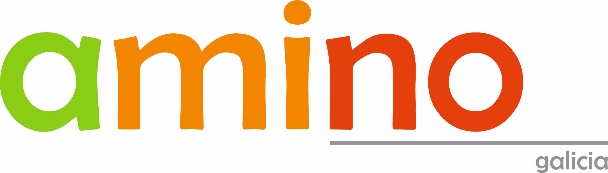 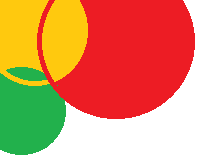 INTERVENIR  CON LA FAMILIA
En la primera sesión se le aconsejará a los padres como explicar a su hijo/a a donde van a venir. Tienen que explicarle que hay problemas y cuando hay problemas , hay que solucionarlos. Vosotros no estáis  siendo felices  y para eso estamos allí. Contad todo porque nos van a ayudar. Los adultos a veces nos equivocamos.  Ya no habrá secretos, allí podrá hablarse de todo sin que pase nada.
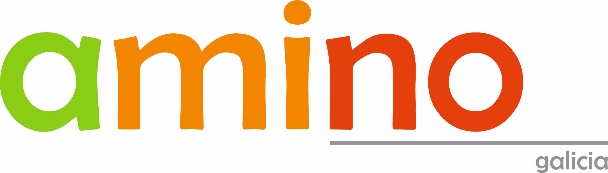 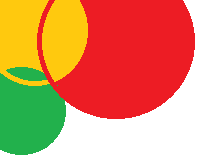 INTERVENIR  CON LA FAMILIA
Se les insiste que desculpabilicen como un disco rayado.
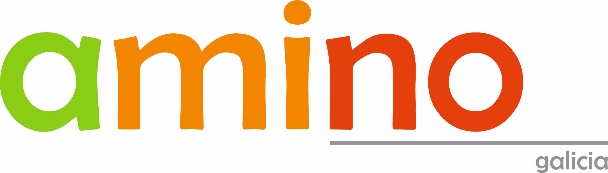 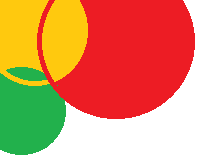 14. NOTIFICACIÓN
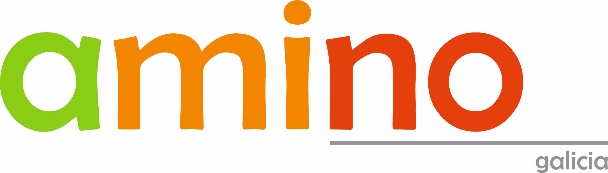 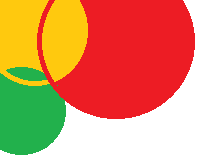 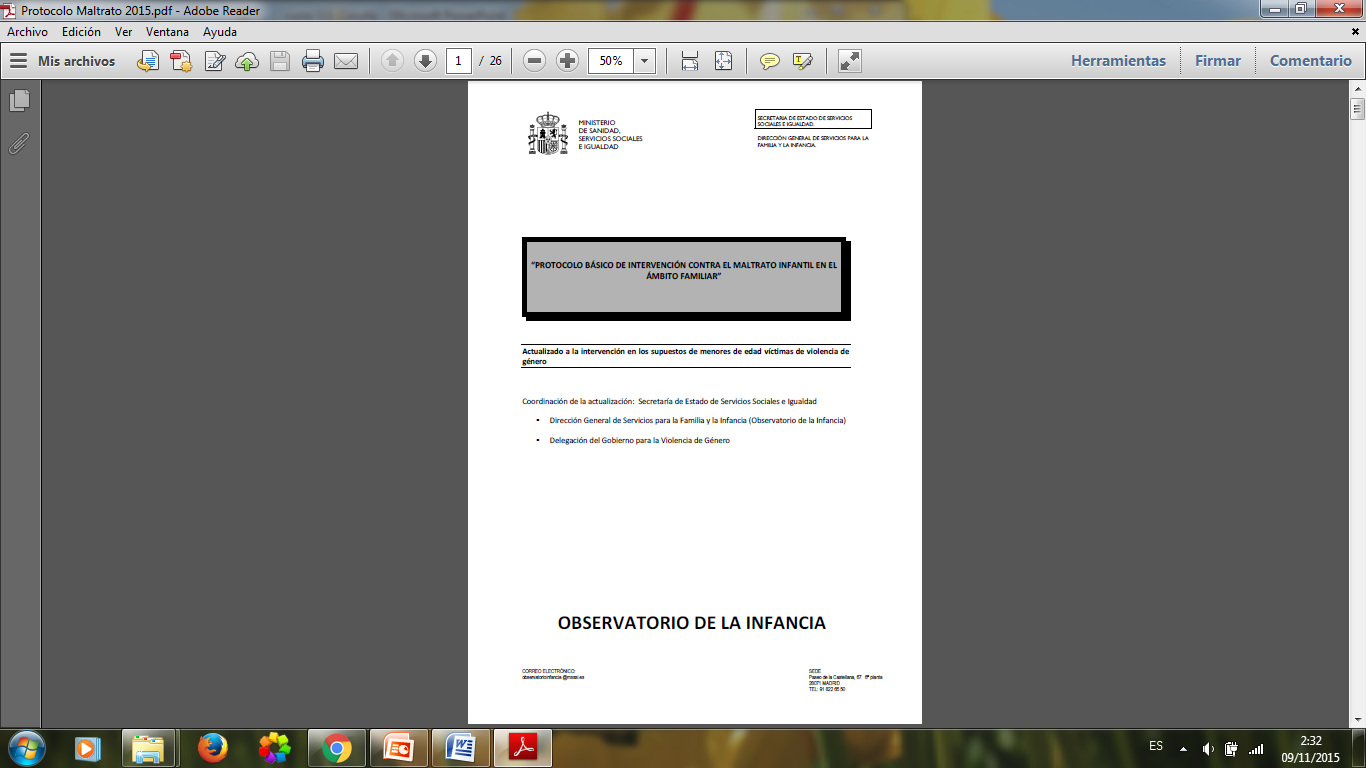 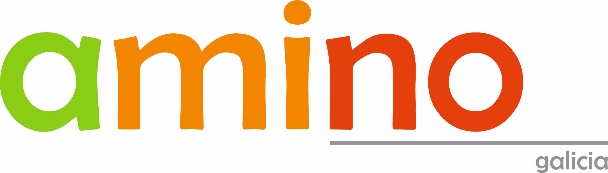 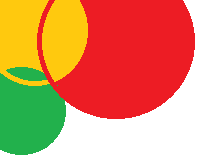 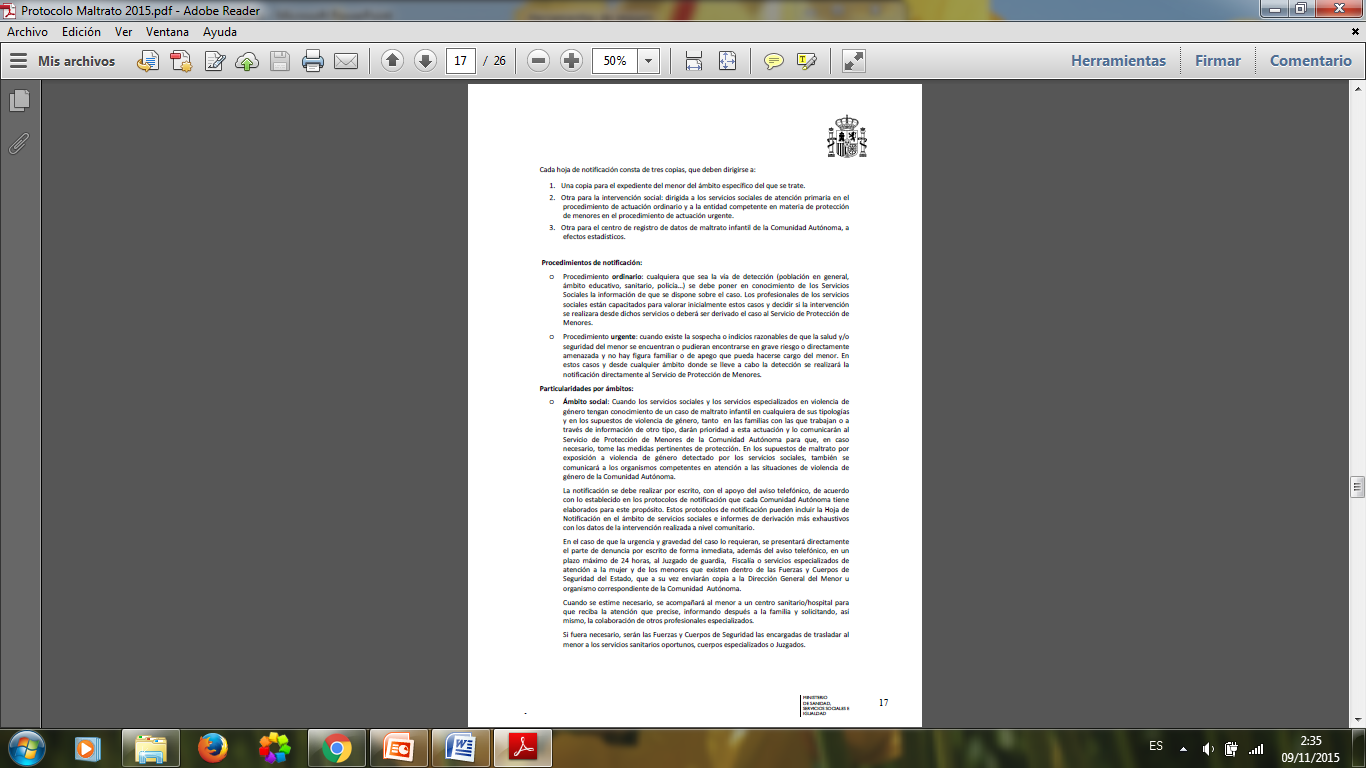 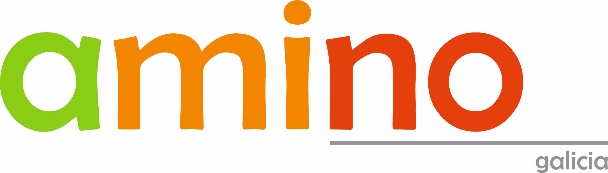 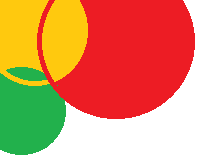 15. TALLERES COMPLEMENTARIOS
(INTERVENIR  SÍNTOMAS)
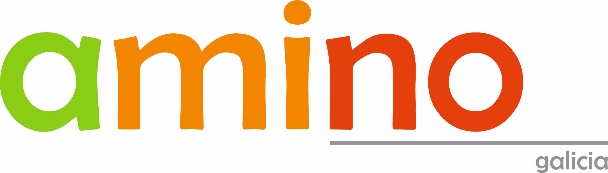 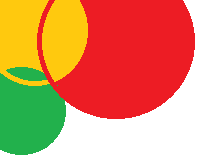 INTERVENIR  SÍNTOMAS
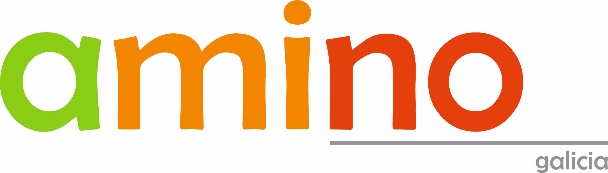 Elaborado a partir de Noguerol y Fernández (2013) p. 18
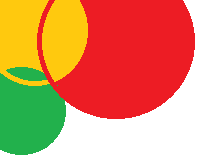 INTERVENIR  SÍNTOMAS
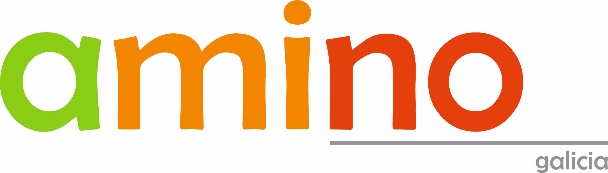 Elaborado a partir de Noguerol y Fernández (2013) p. 18
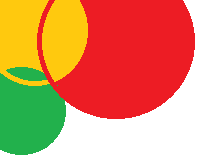 INTERVENIR  SÍNTOMAS
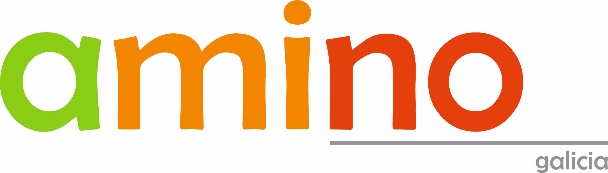 Elaborado a partir de Noguerol y Fernández (2013) p. 18
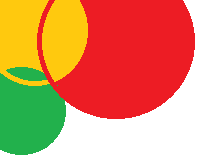 16. CASOS PRÁCTICOS
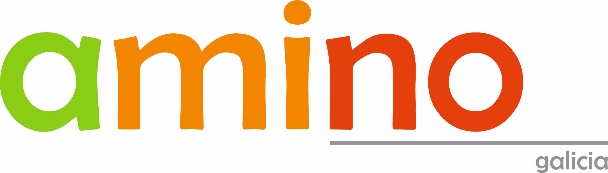 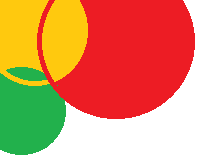 TRES HERMANOS
 (maltrato físico, psicológico,negligencia, asi)
La mediana le cuenta a la profesora.
La mediana se lo cuenta a la trabajadora social.
La mediana y la mayor se lo cuentan a la educadora del Centro de Día.
La mediana y la mayor se lo cuentan al técnico de menores.
La mediana va acompañada de su madre a la policía y lo cuenta.
La mediana se lo cuenta a la psicóloga.
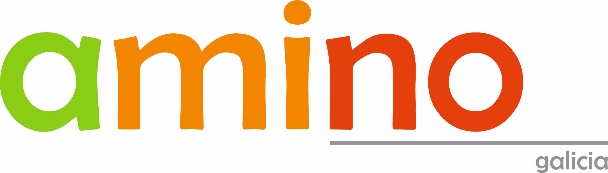 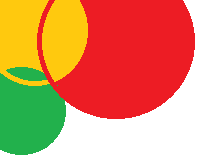 COMPAÑERA DE CENTRO
La menor síntomas(promiscuidad, inicio drogas, conductas disociales, fracaso escolar, disociación,...)
Se lo cuenta a educadora social
Compañera de habitación conoce la tabla y detecta.
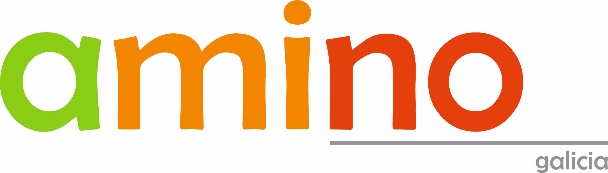 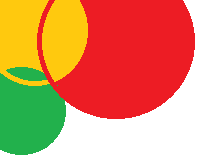 MASTURBÁNDOSE EN EL BUS ESCOLAR
Niño de doce años cuentan compañeros que se masturba en el bus escolar.
Orientadora y equipo directivo…sanciones
Madre encuentra en mochila hijo bragas suyas.
Abusado por hermanastro a los siete abusa de su hermana con él doce ella cuatro.
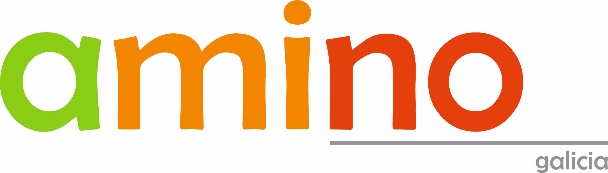 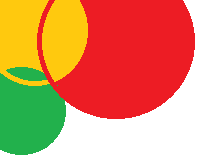 COMPAÑERA DE CLASE
Niña de doce años.
Compañero conoce la tabla 
Niña conducta disruptiva y contacto sexualizado con todos los compañeros
Niño le pregunta.
Juntos se lo cuentan a la profesora
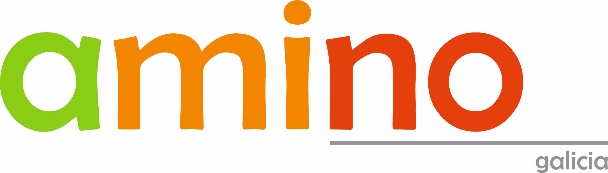 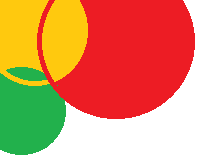 PEDIATRA CON GAFAS
Niño de tres años.
Encuentran un día semen en su sábana y otro en su calzoncillo.
Pediatra contacta con AMINO.Gal.
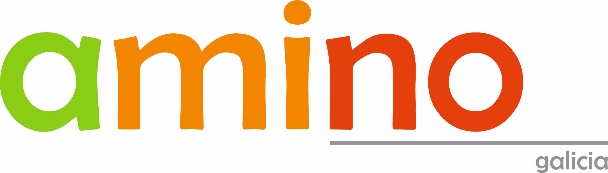 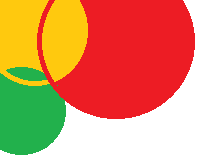 COMEDOR
Niño cuatro años
Desde hace unos meses:
- agresivo con los otros niños
-no quiere ir al cole y se agarra pierna madre llorando
-pesadillas(recurrente monstruo que le agarra)
Temores raros (no quiere que se le acerque ningún hombre que no sea su padre)
Una noche  duchándolo cuando la madre le limpió el pene niño empezó a gritar y a pegarle, ella le preguntó y él se lo contó.
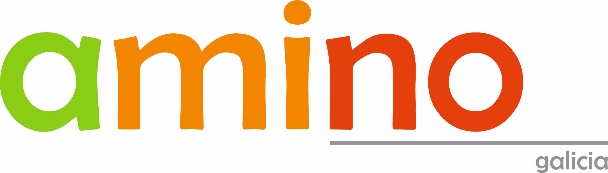 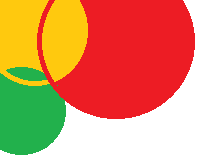 TALLER EN EL COLE
En clase de diez años la profesora hace dinámica de a que tienes miedo
Cada uno decía algún animal,..una niña dijo al tío de mi madre.
Al acabar la clase la profe en privado le pregunto porqué y la niña le contó abuso.
Desde hacía un tiempo ella descenso rendimiento escolar y tristeza y su hermano de 6º aislado (solo jugando con los de infantil) , triste y descenso rendimiento escolar.
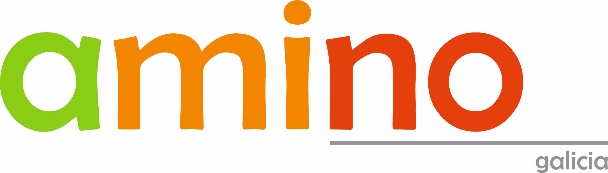 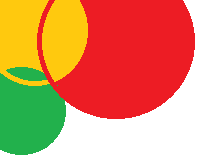 FANTASÍAS EN EL COLE
Niña de siete años.
En clase siempre callada, introvertida, correctísima en el trato, obediente, buenas notas, solitaria.
Cada lunes cuando profe pregunta que hicieron fin de semana ella contaba historias fantasiosas de lo que hacía con sus padres.
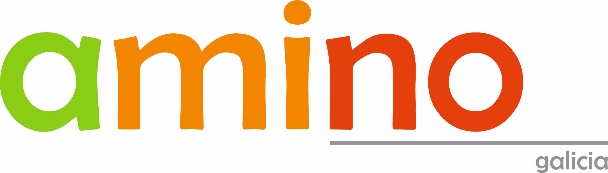 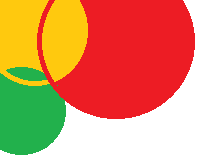 16. PREVENCIÓN
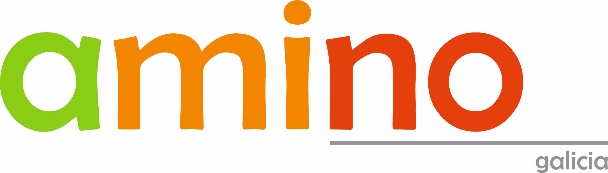 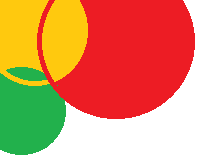 MENSAJES CLAVE DE LA PREVENCIÓN
Aprender a querer y a quererse bien
Diferenciar buenos y malos secretos
Aprender a pedir ayuda
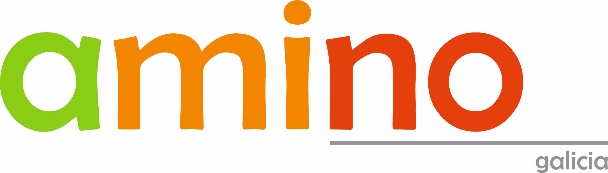 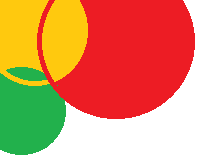 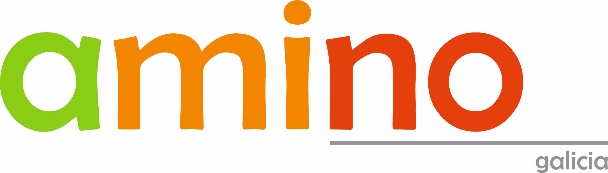 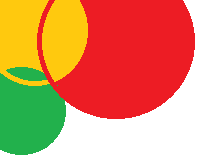 PROGRAMAS DE PREVENCIÓN
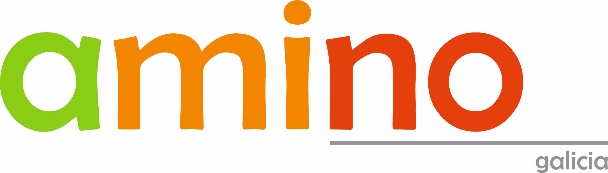 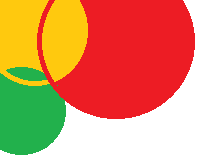 PROGRAMAS DE PREVENCIÓN
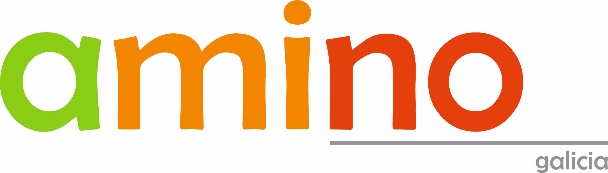 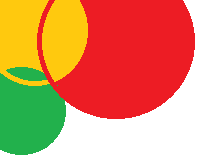 PROGRAMAS DE PREVENCIÓN
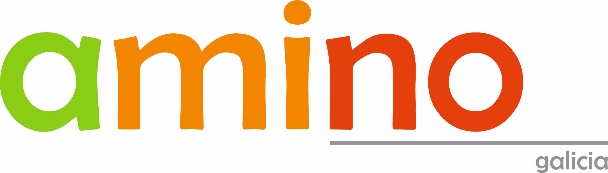 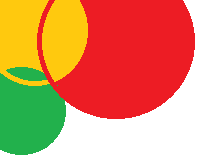 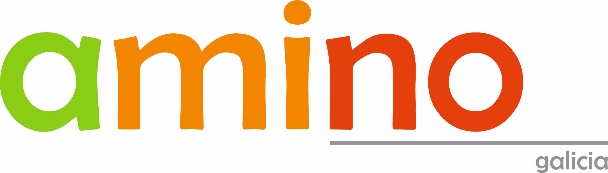 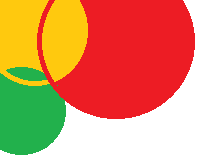 PROGRAMAS DE PREVENCIÓN
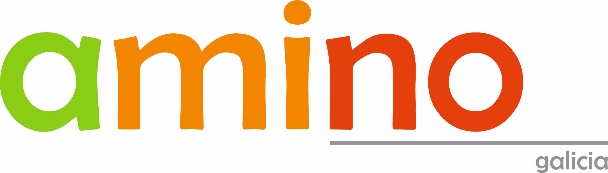 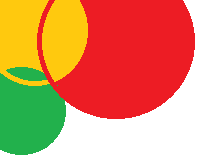 18. MATERIAL AUDIOVISUAL
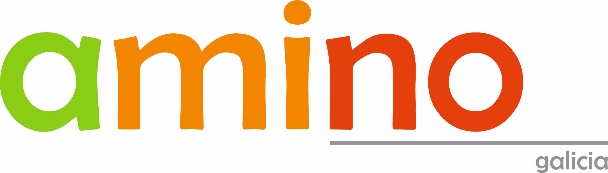 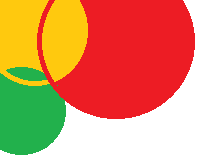 19. BIBLIOGRAFIA Y 
WEBGRAFÍA
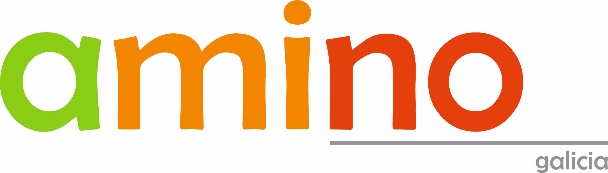 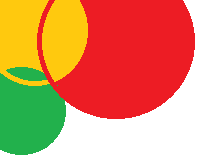 AUTORES
Victoria  Noguerol
	Infancia maltratada
 Dolores Mosquera
	Diamantes en bruto
 Ana M. Gómez
	El juego de pensamiento para niños
Félix  López
 Echeburúa y Corral 
	Secuelas emocionales en víctimas de abuso 	sexual 	en la infancia.
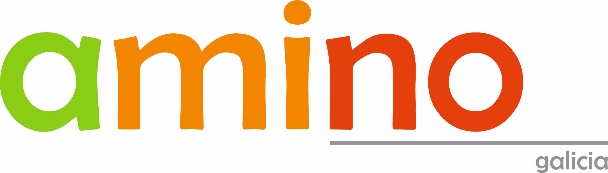 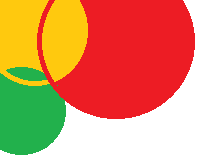 WEBGRAFÍA
Alonso, J. M., Font, P., y Val, A. (1999). ¡Eh! ¡No te despistes! Guía pedagógica para la prevención del abuso sexual y otros malos tratos infantiles. Programa para Ciclo Medio y Ciclo Superior. Guía para padres y madres. Barcelona: Ajuntament de Rubí/ Diputació de Barcelona/ Generalitat de Catalunya/ Acadèmia de Ciències Mèdiques (p. 37). Recuperado de http://www.ugr.es/~fjjrios/pdf/mi-abusoPadres.pdf
Horno, P., y Romeo, F. J. (2011). La Regla de Kiko. Guía Didáctica para educadores. Madrid, Federación de Asociaciones para la Prevención del Maltrato Infantil. Recuperado de http://www.fapmi.es/imagenes/subsecciones1/CE_2011_Guia%20Did%C3%A1ctica_DEF2.pdf
Ministerio de Trabajo y Asuntos Sociales (2006). Maltrato Infantil: Detección, Notificación y Registro de casos. 
Noguerol, V., y Fernández, M. (2013). Cómo detectar e intervenir en maltrato y abuso sexual infantil. Madrid: TEA Ediciones, S. A. U. 
UNICEF (2014). La Infancia en España. Recuperado el 11 de julio de 2014, de http://www.unicef.es/sites/www.unicef.es/files/infancia-espana/unicef_informe_la_infancia_en_espana_2014.pdf
Fapmi. (2014, septiembre 11). Re: ¿Quienes somos? La FAPMI. Misión, visión y valores. Recuperado de http://www.fapmi.es/contenido1.asp?sec=1&subs=2&pp=1
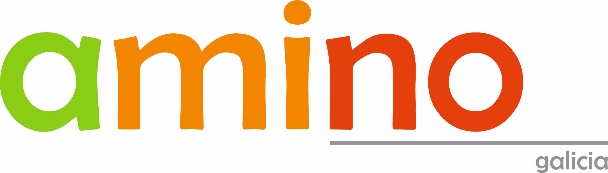 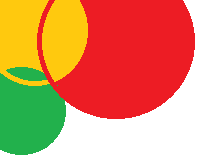 UN NIÑO FELIZ LLENA EL MUNDO DE ALEGRÍA
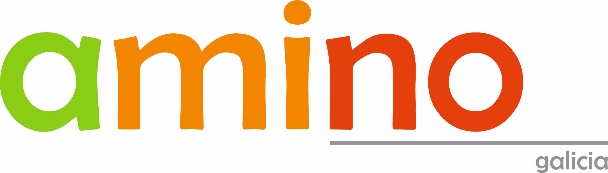 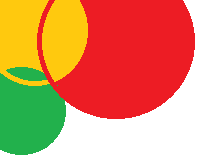 GRACIAS POR SU ATENCIÓN

www.aminogal.es
aminogalicia@gmail.com
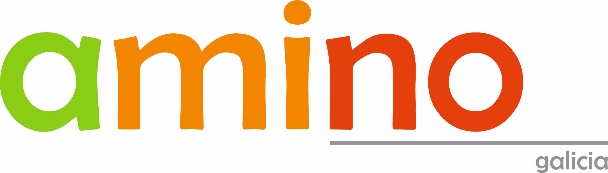